Үлестірім заңы жөніндегі гипотезаны тексеру
1
Дәрістің қысқаша мазмұны
Пирсонның келісімдік χ2 критерийі;	
Колмогоровтың келісімдік критерийі;
nω2  келісімдік критерийі.
2
Шексіз ұзақ таңдама бойынша (бас жиынтық) қандай да бір тәсіл арқылы зерттеліп отырған кездейсоқ шаманың үлестірілуін сипаттайтын заңды дәл анықтауға болады. Таңдаманың ұзақтығы шектеулі болған жағдайда кездейсоқ шаманың эмпирикалық таралуы және оның сандық сипаттамалары таңдамадан таңдамаға дейін едәуір өзгереді және өз кезегінде КШ б.т. Мұндай жағдайда КШ-ның үлестірім заңын объективті түрде таңдау тек қосымша статистикалық талдау және бақылау деректерін салыстыру арқылы жүзеге асырылады.
Қысқа бақылау қатарына тән барлық ақпаратты толық пайдалану статистикалық тексеру барысында қабылданатын немесе теріске шығарылатын гипотезаларға негізделеді. 
Гипотеза – зерттелетін құбылыстың объективті қасиеттеріне қатысты белгілі бір ұйғарым немесе болжам.
Әртүрлі жиынтықтар немесе олардың параметрлері аралығында ешқандай айырмашылық жоқ деген гипотеза (жорамал) нөлдік гипотеза деп аталады. Нөлдік гипотезаға қарама-қарсы гипотезалар альтернативті (балама) гипотезалар д.а.
3
Гипотеза, әдетте, Н, ал нөлдік гипотеза Но арқылы өрнектеледі. Гипотеза мен оның мәні төмендегідей өрнектеледі:
Егер үлестірім заңы тек жекелеген параметрлермен берілсе және гипотеза осы нақты белгісіз параметрлер бойынша тұрғызылса, онда бұл параметрлік гипотезалар. Керісінше, көзделіп отырған үлестірім функциясына қатысты тексеру жүргізілетін статистикалық гипотезалар параметрлік емес деп аталады:
Мұндағы
- таңдама бойынша анықталған параметр;
а  - Бас жиынтықтың параметрі
Параметрлік емес гипотезалар параметрлік гипотезалармен салыстырғанда барынша жалпыланған болып келеді. Оларды тексеру әдістері де барынша жалпыланған және тиімділігі мардымсыз.
4
Нөлдік гипотезаның дұрыстығын бағалау үшін таңдалған ықтималдық мәнділік деңгейі д.а. Егер біздің болжамымыздың ықтималдығы осы ықтималдылықтан аз болса, онда гипотеза теріске шығарылады /қабылданбайды. Басқаша айтқанда, маңызды және маңызды емес айырмашылық арасындағы шекара мәнділік деңгейі д.а. және α арқылы белгіленеді . Мәнділік деңгейінің 5% құрауы, 100 оқиғаның 5 жағдайында нөлдік гипотезаның теріске шығарылғандығын көрсетеді.
Ықтималдығы берілген α мәнділік деңгейінен төмен болғандықтан, гипотеза теріске шығарылатын статистиканың мәні, тексерілетін гипотезаның күдікті (шекті) аймағын құрайды. 
Гипотезаларды тексеру күдікті аймақ, мәнділік деңгейі д.а. іргелі ұғымдарға сүйенеді. Гипотезаны тексеру барысында белгіленген мәнділік деңгейі үшін, күдікті аймақ тұрғызылды. Егер статистика (бақыланатын сипаттама) күдікті аймаққа түссе, онда бақыланған деректердің гипотезаға сәйкес келмейтіндігін көрсетеді, сол себепті гипотеза теріске шығарылады. 
Зерттеу аймағында ескермеуге болады деп ұйғарылған  α  немесе ықтималдық белгілі бір дәрежеде еркін таңдалады. Ол тәжірибенің негізінде анықталады. Гидрологиялық есептеулер мен болжамдарда α=10, 5, 1 % қолданылады.
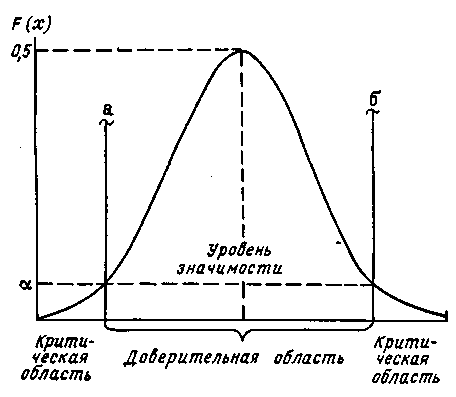 5
Мәнділік деңгейін таңдағанда келесі маңызды жағдайларды ескеру қажет:
есептеулердің маңыздылығы жоғарылаған сайын мәнділік деңгейі төмендейді;
Мәнділік деңгейі бастапқы деректердің дәлдігімен және таңдаманың көлемін ұлғайту мүмкіндігімен белгілі бір дәрежеде келісілуі керек.
Екі жақты (2α) және бір жақты мәнділік критерийлерін ажырату қажет. Мәнділіктің екі жақты критерийі (2α) зерттелетін шамалар арасындағы оң және теріс айырмашылықтарға бірдей назар аударылатын жағдайларда, мысалы, ағындының орташа мәндерін салыстыру кезінде қолданылады.
Критерийдің бір жақты немесе екі жақты болуы ситуацияға байланысты және олардың мәнділік дәрежелері әртүрлі күдікті мәндерге негізделгендіктен, оларды салыстыруға келмейді, бір жақты критерий мәндерінің бір бағыттылығына және оның қисындылығына күдік туғанда оның орнын екі жақты критерий қолданылуы мүмкін.
6
Гидрологиялық бақылау қатарларының қысқа болуына байланысты жекелеген бақылаулар қатары бойынша үлестірім заңын айқындау қанағаттанарлық нәтиже бермейді. Егер қатардың бақыланған мәндері үшін олардың болашақ кезеңдегі қамтамасыздығын белгілі бір дәлдікпен көрсетуге болатын болса, онда қазіргі кезеңде бақыланбаған су өтімдерінің ықтимал мәндерінің белгілі бір қамтамасыздығын қосымша ақпаратсыз көрсету мүмкін емес. Эмпирикалық қамтамасыздық графигін олардың орналасуының жалпы тенденциясы бойынша бар эмпирикалық нүктелерден солға және оңға экстраполяциялау да қанағаттанарлық нәтиже бермейді. Сондықтан су өтімдерін бақылау мәліметтерінен тыс экстраполяциялау қарастырылған теориялық заңдардың бірі негізінде жүзеге асырылады. Үлестірім заңын таңдау бақылау қатары бойынша тұрғызылған эмпирикалық қамтамасыздық қисығына сәйкес келетін, дәл бастапқы бақылау қатарының статистикалық параметрлеріне сай сипаттамалары бар күтілетін үлестірім заңының қамтамасыздық қисығын іріктеп таңдау арқылы жүзеге асырылады. Алайда, үлестірімнің эмпирикалық және теориялық функцияларының сәйкес келуін визуалды бағалау субъективті болып табылады және бір мәнді емес шешім қабылдауға итермелейді. Бұл мәселе бақыланатын деректердің ұйғарылып отырған үлестірім заңымен сәйкестігін бағалайтын объективті критерийлерді қолдану негізінде шешілуі мүмкін.
7
Келісімдік критерийі
Келісімдік критерийлері - бұл эмпирикалық және аналитикалық үлестірім қисықтарының сәйкестігін тексеруге мүмкіндік беретін статистикалар.
 Тексеру реттілігі:
нөлдік және альтернативтік гипотезалар ұсынылады;
мәнділік деңгейі белгіленеді;
тесттік статистиканың эмпирикалық мәні есептеледі;
есептеулердің нәтижелері бойынша шешім қабылданады.
Нөлдік гипотеза ретінде үлестірімнің аналитикалық және эмпирикалық функцияларының сәйкестігі (келісімі) туралы гипотеза қабылданады. 
Келісімдік дәрежесі арнайы статистикалар көмегімен бағаланады.
Гидрологиялық тәжірибеде көбінесе χ2 (Пирсон) критерийі, Колмогоров критерийі және nω2 критерийі (Крамер – Мизес – Смирнов) қолданылады.
8
Пирсонның келісімдік χ2 критерийі
χ2 критерийін  ХХ ғасырдың басында Карл Пирсон ұсынған және қазіргі уақытта ең көп таралған келісімдік критерийі болып табылады.
Қолдану реттілігі: 
Зерттелетін Х КШ рауалы (допустимый) мәндерінің облысы k интервалдарына бөлінеді. Интервалдар санын k ≈ 5lg (n) формуласы бойынша есептеуге болады.
 Х осі бойынша интервалдар тең болмайды, бірақ кез – келген интервалға Х КШ мәнінің түсу ықтималдығы бірдей болады p = 1/k.
Әр интервалға Х КШ мәнінің түсу жағдайларының теориялық саны m = n/k тең болады  (N-таңдама ұзақтығы).
Эмпирикалық деректер мен аналитикалық үлестірім функциясы арасындағы алшақтық төмендегі тест статистикасы бойынша анықталады:



Мұндағы       -  і градациясындағы эмпирикалық ықтималдықтар;      -  і градациясына КШ түсуінің теориялық ықтималдықтары; N  - жиынтық көлемі (бақылау жылдарының саны); k - градациялар саны.
9
Пирсонның келісімдік χ2 критерийі
Берілген статистиканың үлестірім заңы бастапқы үлестіру түріне тәуелді емес және n жеткілікті үлкен болған кезде χ2 үлестірімімен жақсы аппроксимацияланады. Сондай-ақ еркіндік дәрежесі санына (v = k – r-1) тәуелді; Мұндағы r - эмпирикалық мәліметтер бойынша анықталған бастапқы үлестіру параметрлерінің саны.
Есептеуге ыңғайлы болу үшін алдыңғы өрнек келесі түрге келтіріледі:



Мұндағы                 - әрбір аралыққа су өтімі мәнінің түсу оқиғаларының теориялық саны;
      - әрбір аралыққа бақыланған су өтімі мәнінің түсуінің эмпирикалық мәні.
10
Пирсонның келісімдік χ2 критерийі
χ2  келісімдік критерийін қолданған кезде төмендегілерді ескеру қажет:


χ2 критерийі өзен ағындысын және осыған ұқсас құбылыстарды сипаттауға толығымен бейімделмеген.
Таңдама көлемінің ұлғаюына қарай χ2 критерийінің мәні өседі, бұл эмпирикалық үлестірімнің алдын ала үйлестірілген теориялық үлестірім сұлбасына сәйкес емес деген қорытындыға әкеледі. 
Гидрологиялық зерттеулердің тәжірибесі параметрлердің (орташа, вариация коэффициенті) іріктемелі бағалаулары бойынша тұрғызылған үлестірім қисығы үлестірімнің ортаңғы аймағын іс жүзінде қанағаттанарлық түрде сипаттайтындығын көрсетті. Сонымен бірге, сәйкестікті тексерудің негізгі мәні теориялық қамтамасыздық қисығы сирек оқиғалардың – ең жоғары су басу мен су тасқынының қайталануын қаншалықты дұрыс көрсететінін бағалау болып табылады.
11
Колмогоровтың келісімдік критерийі
12
Колмогоровтың келісімдік критерийі
Әдістеменің кемшіліктері: 


Эмпирикалық және аналитикалық үлестірім функциялары арасындағы ең үлкен алшақтық қана ескеріледі;
∆ ең үлкен алшақтық, әдетте, үлестірім қисығының ортаңғы бөлігінде байқалады, ал гидрологиялық тәжірибеде оның сол және оң жақ бөліктерін де білу жиі маңызды;
Критерий теориялық үлестірім функциясына кіретін параметрлер санын ескермейді.
13
nω2  келісімдік критерийі
Бұл критерий бақылаудың нақты қатарларында қамтылған ақпаратты неғұрлым толық пайдалануды қамтамасыз етеді. Бұл жағдайда эмпирикалық және теориялық функциялар арасындағы алшақтықтың өлшемі ретінде Х кездейсоқ айнымалысының барлық мәндері үшін эмпирикалық қамтамасыздықтың теориялық қамтамасыздықтан ауытқуларының орташа квадраты қолданылады:



Бұл критерийді пайдаланған кезде оның статистикасы келесі өрнек бойынша есептеледі:



бұдан 



Мұндағы n – бақылау жылдарының саны; k – өсу ретімен орналасқан қатардағы мүшелердің рангілік нөмірі.
14
nω2  келісімдік критерийі
дәл үлестірімі өте күрделі, бірақ зерттеулер n>40 болғанда       көбейтіндісінің үлестірімі  кейбір шекті үлестірімдерге жақын екендігін көрсетті. Осы шекті үлестірім үшін                                                         	шамасының  шекті мәндерін анықтауға болатын кесте құрастырлған.







Егер жоғарыдағы өрнек бойынша есептелінген   мәні α% мәнділік деңгейіндегі              	теориялық мәніне үлкен болса, онда нолдік гипотеза жоққа шығарылады.
15
Назарларыңызға рахмет
Айнур Каировна 
Мусина
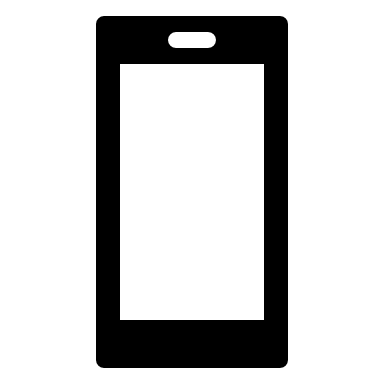 +7 (747) 696 03 31
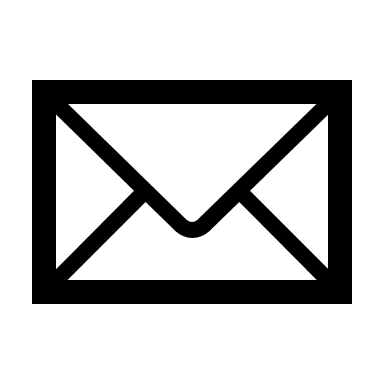 Ainur.Musina@kaznu.kz
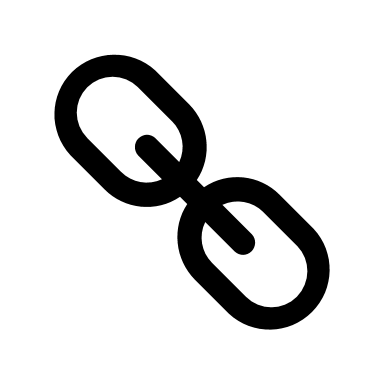 https://univer.kaznu.kz/
16